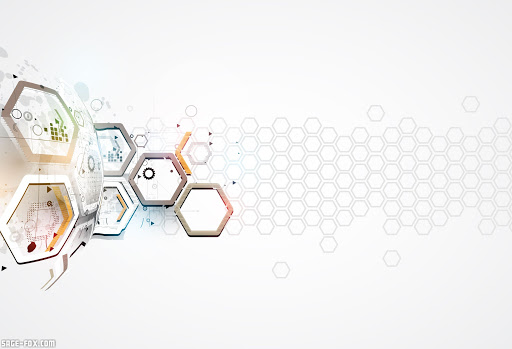 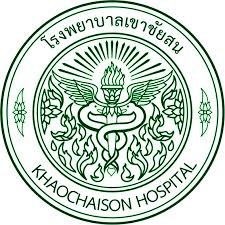 สถิติข้อมูล
โรงพยาบาลเขาชัยสน
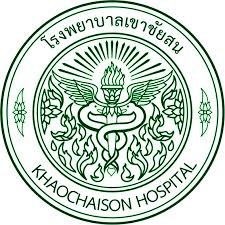 จำนวนผู้รับบริการผู้ป่วยนอก เดือน ตค.65-มค.66
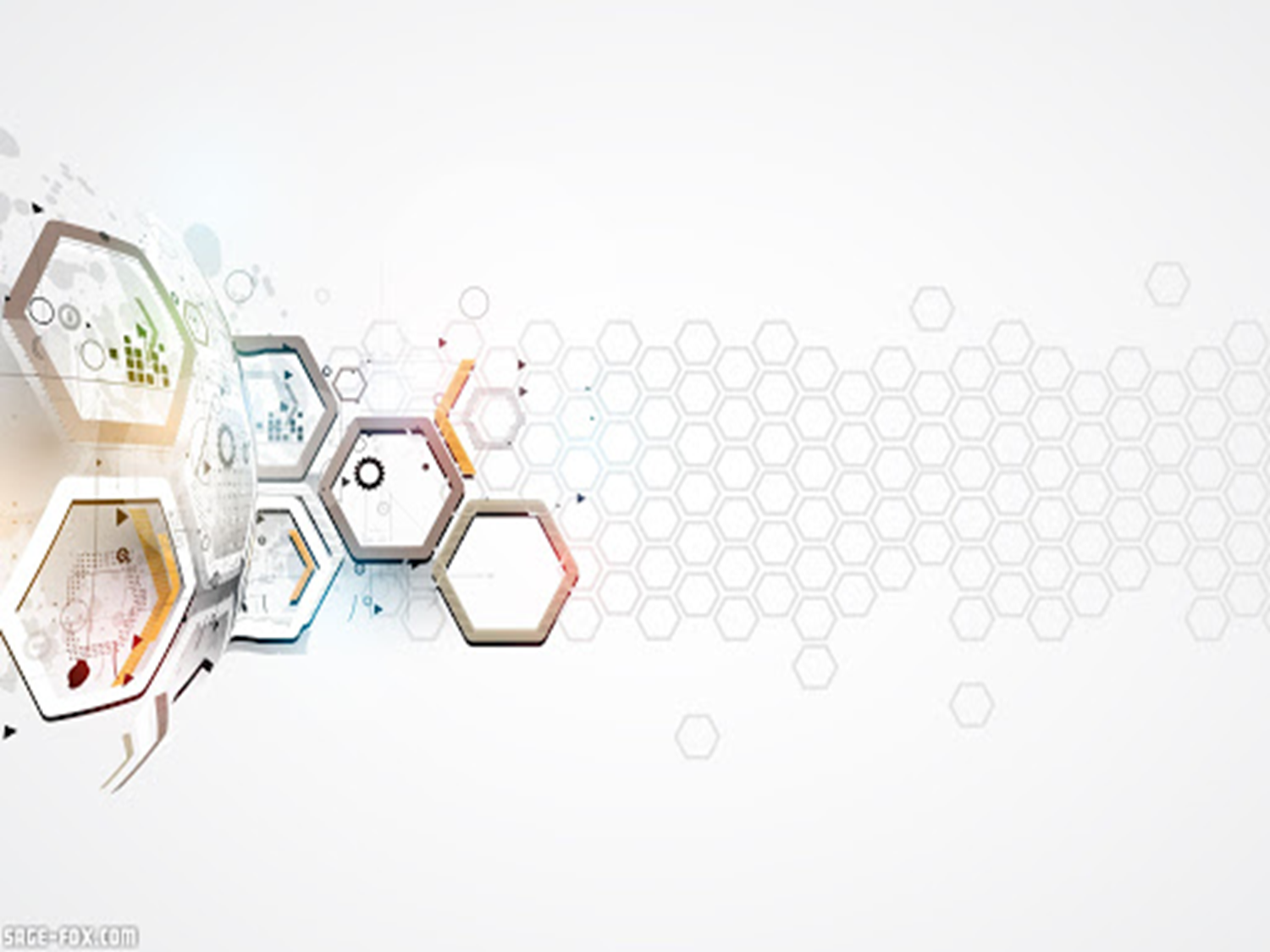 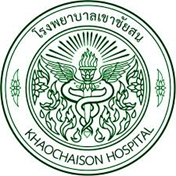 จำนวนผู้รับบริการผู้ป่วยนอก แยกรายสิทธิ ตค.65-มค.66
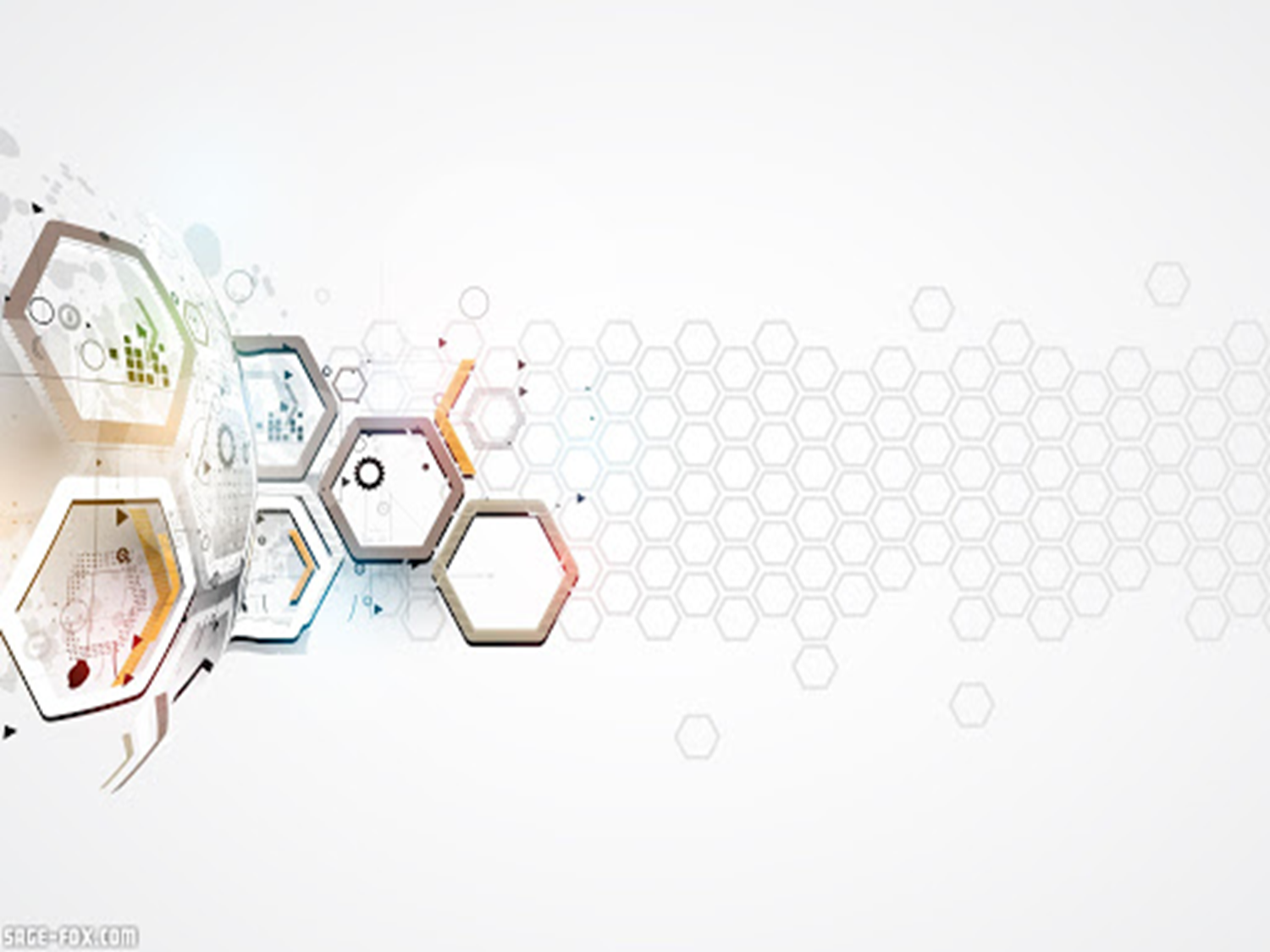 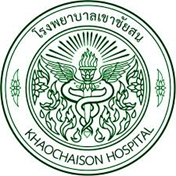 จำนวนผู้รับบริการผู้ป่วยใน เดือน ตค. 65 – มค.66
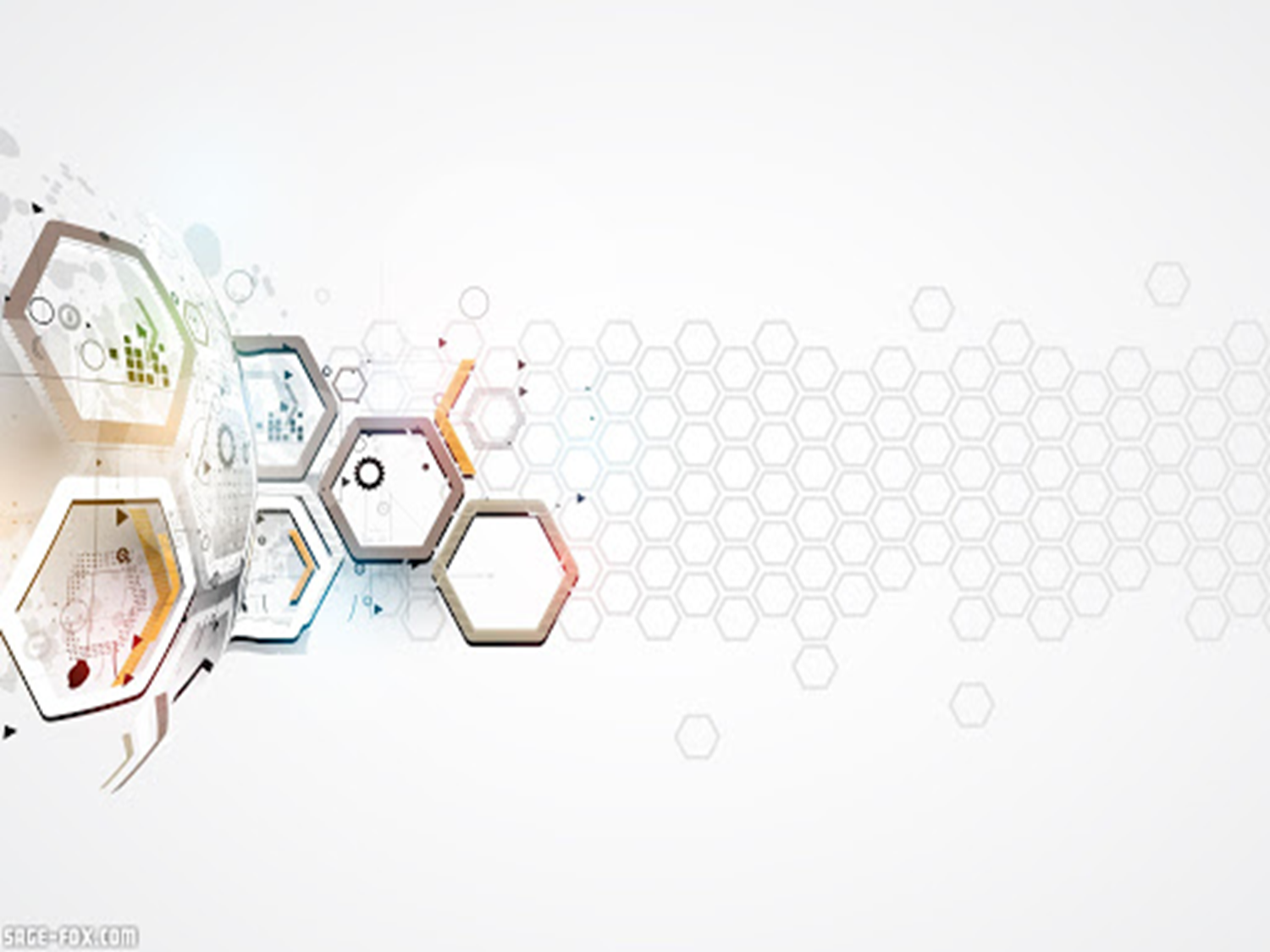 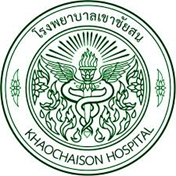 จำนวนผู้รับบริการผู้ป่วยใน แยกรายสิทธิ เดือน ตค.65-มค.66
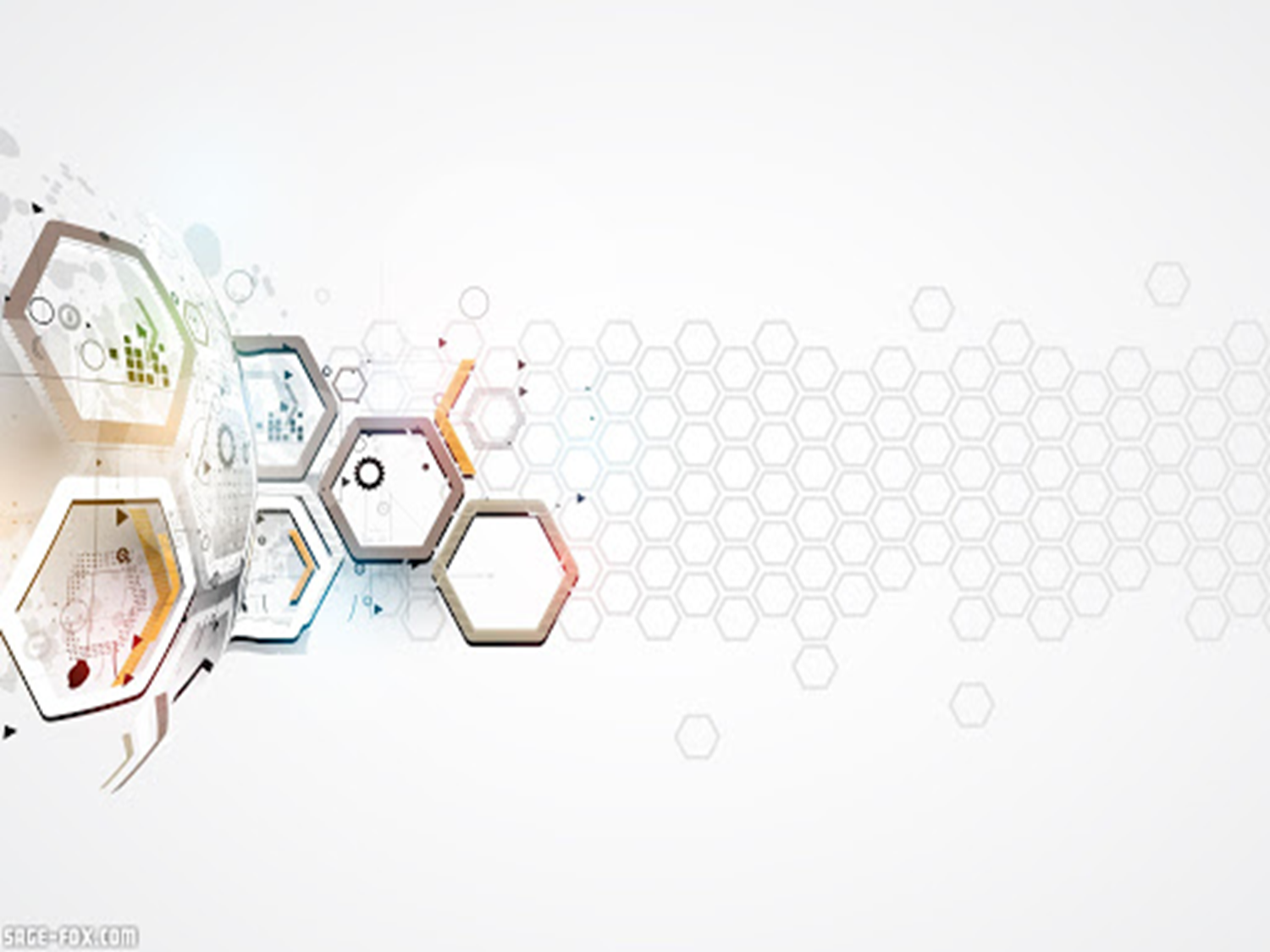 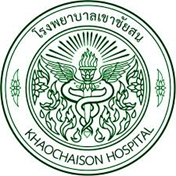 สาเหตุการตาย เดือน ตุลาคม 2565 – ธันวาคม 2565
***ที่มาแหล่งข้อมูล : หนังสือรับรองการตาย
*** สาเหตุการตายทั้ง นอกและในโรงพยาบาล
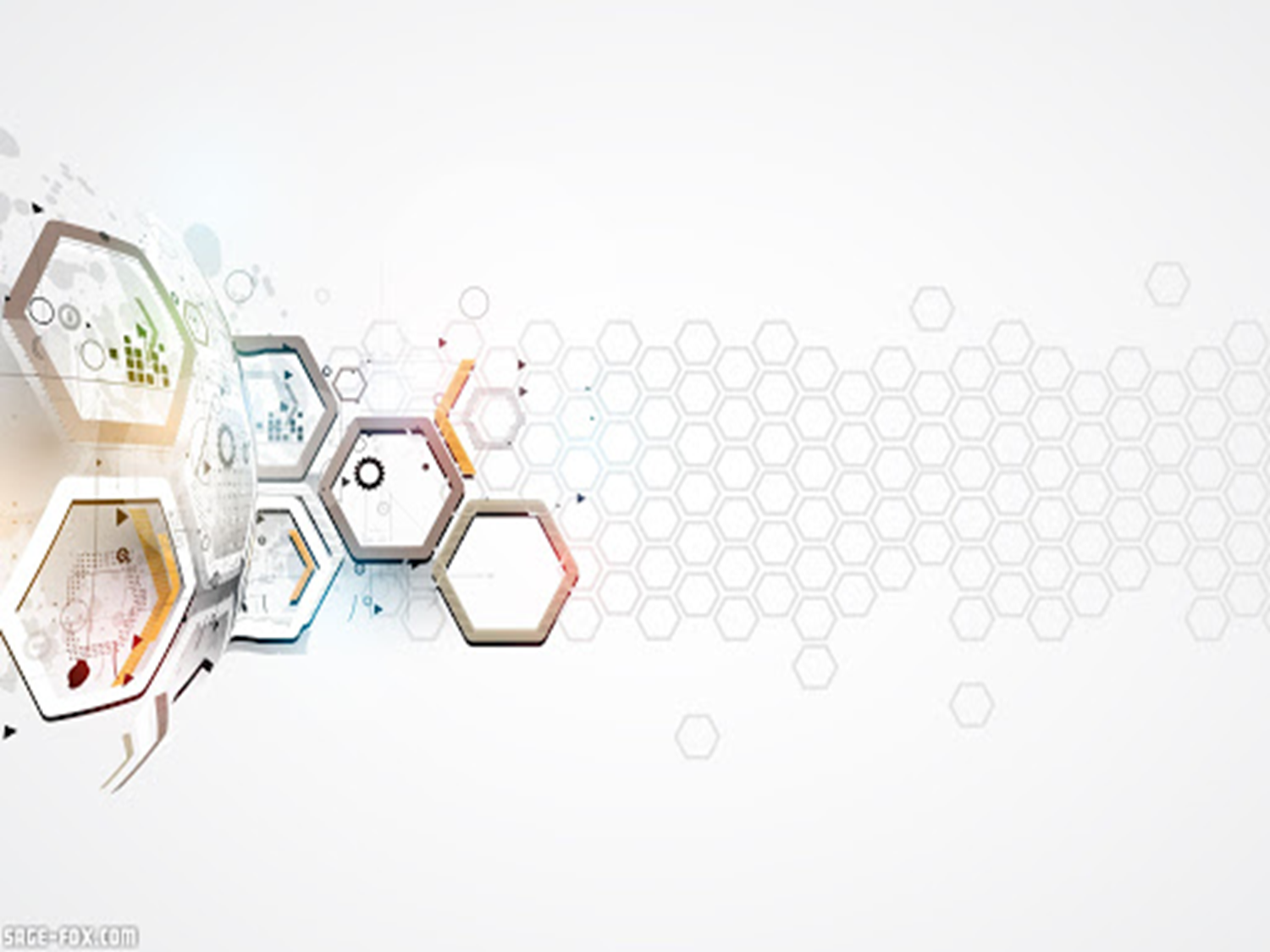 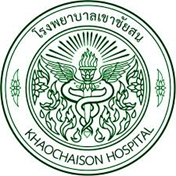 10 อันดับส่งต่อผู้ป่วยนอก เดือน ตุลาคม 2565 – มกราคม 2566
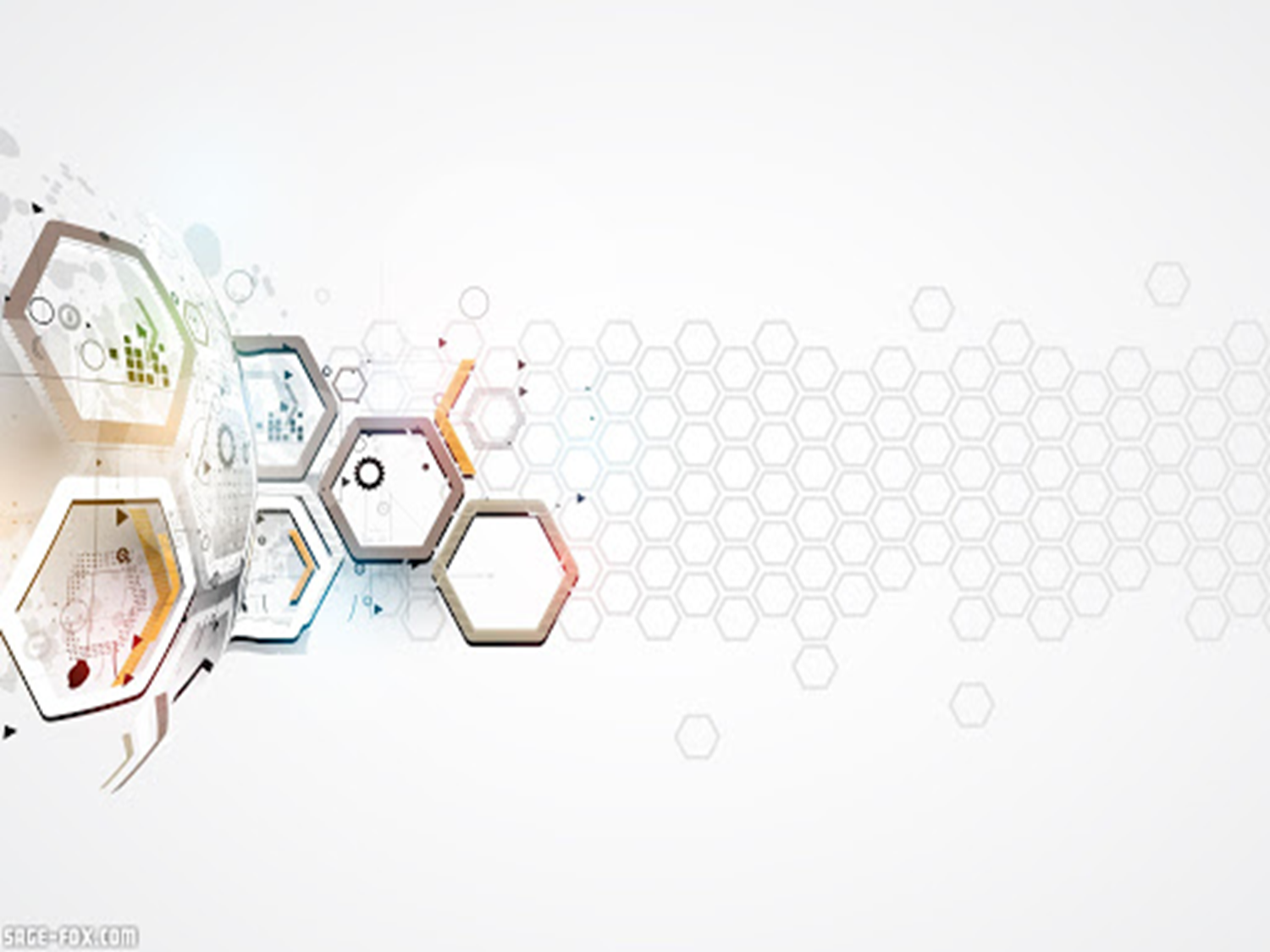 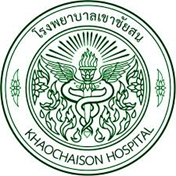 10 อันดับส่งต่อผู้ป่วยใน เดือน ตุลาคม 2565 – ธันวาคม 2565
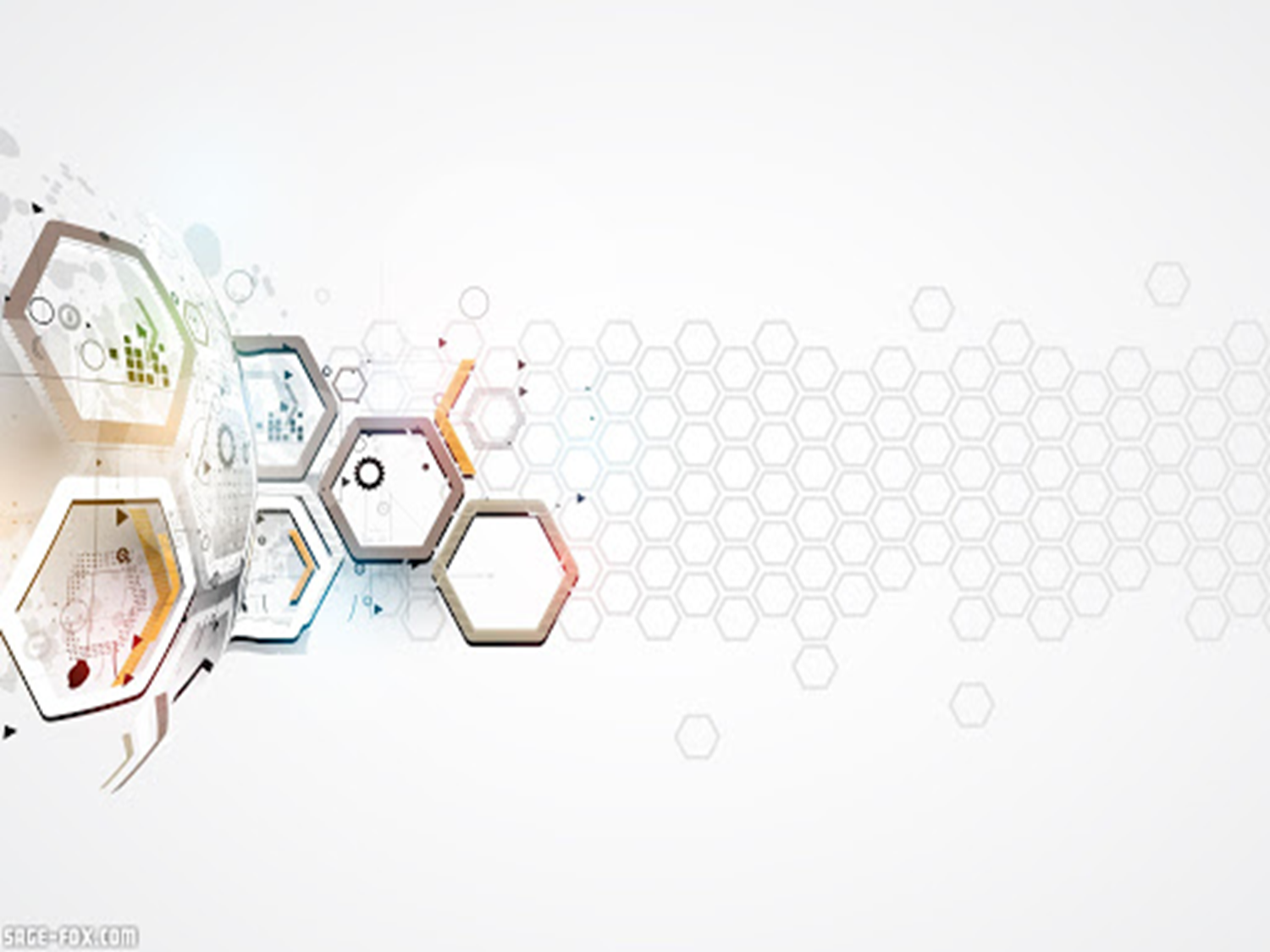 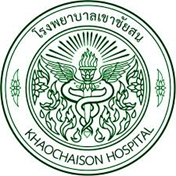 อันดับโรคผู้ป่วยนอก เดือน ตุลาคม 2565 – มกราคม 2566
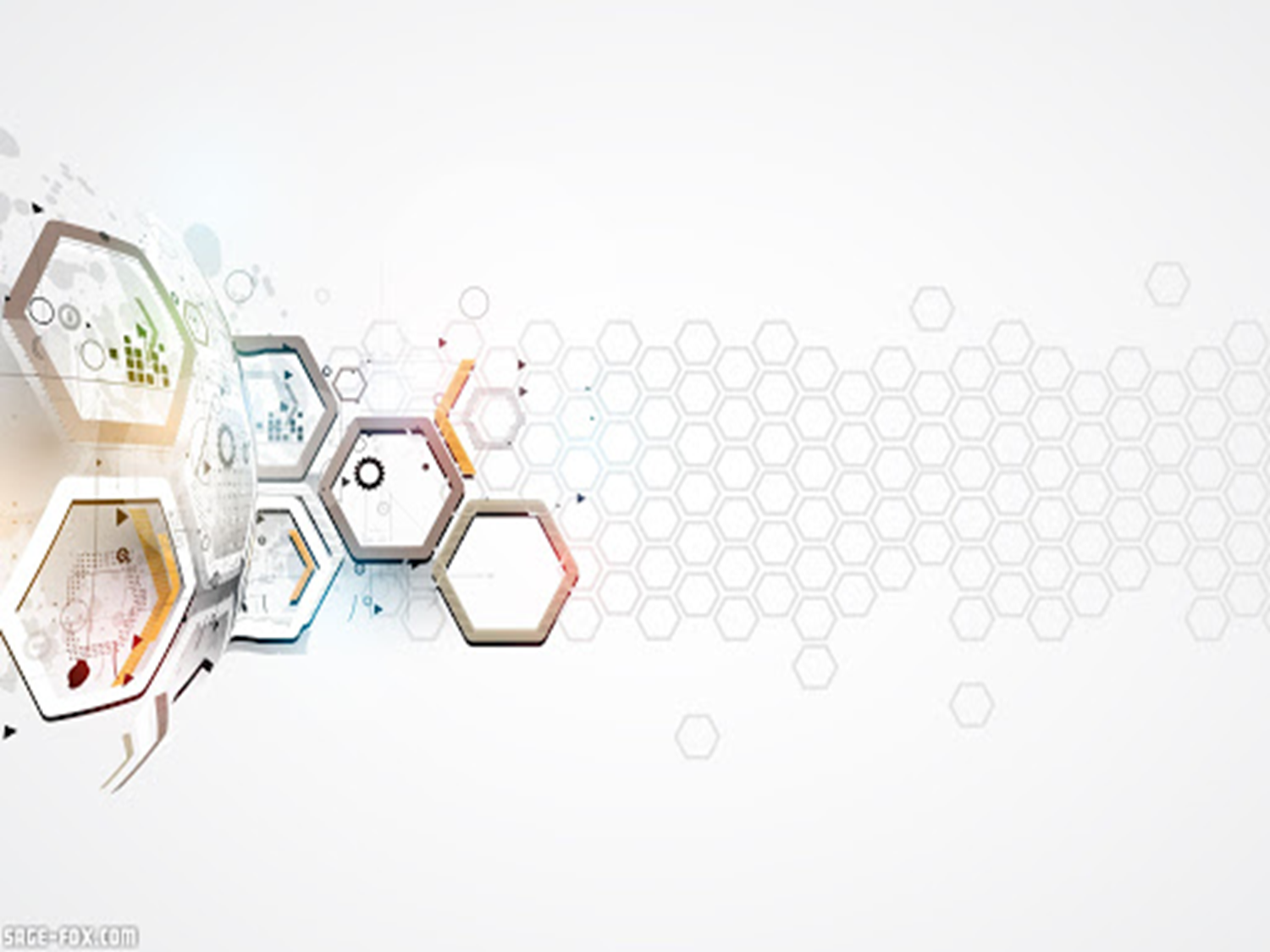 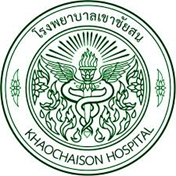 อันดับโรคผู้ป่วยใน เดือน ตุลาคม 2565 – มกราคม 2566
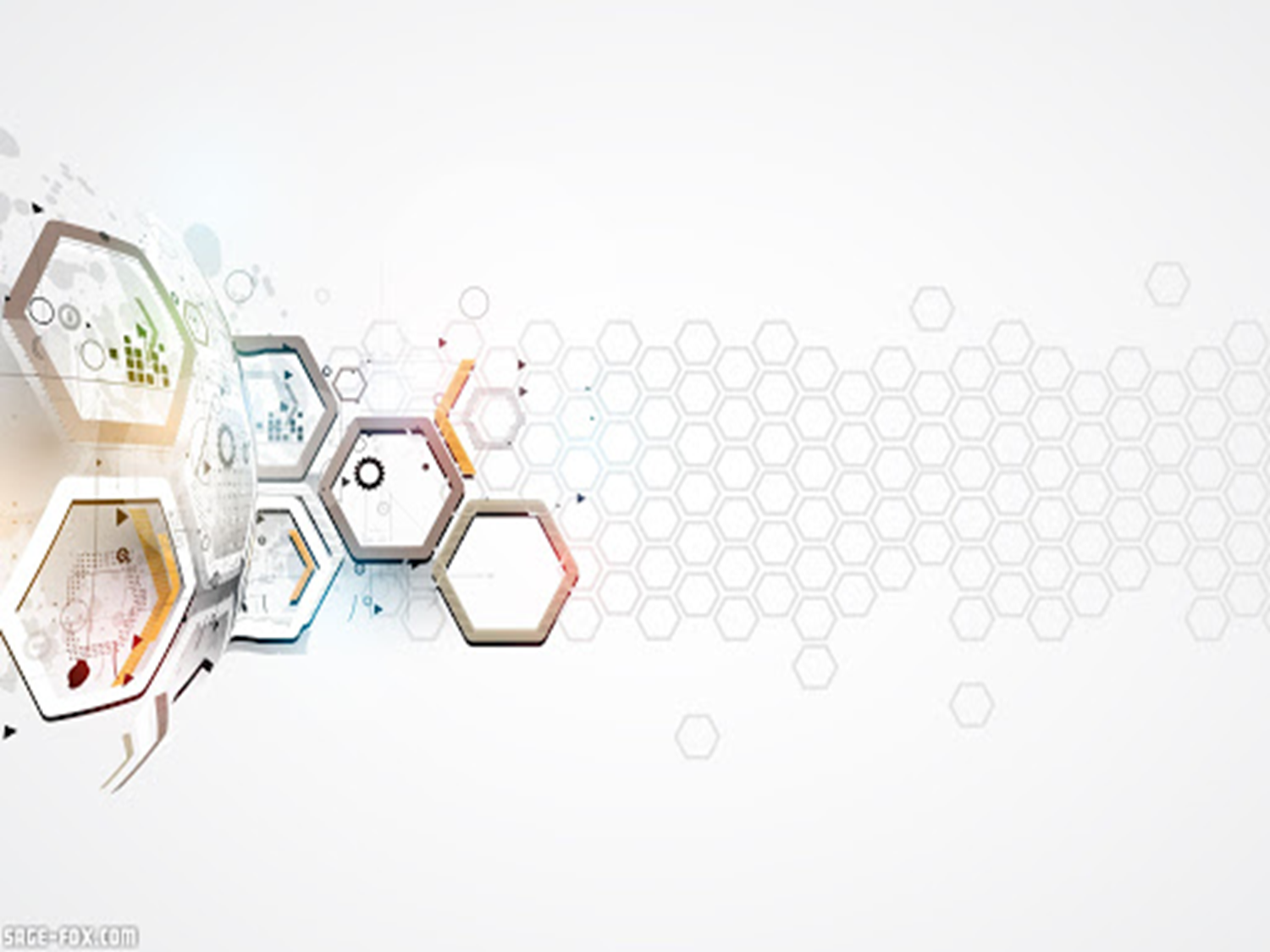 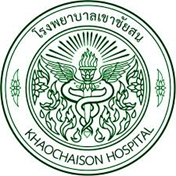 อัตราครองเตียง
เปรียบเทียบรายเดือน ปีงบ 66
เปรียบเทียบรายปี
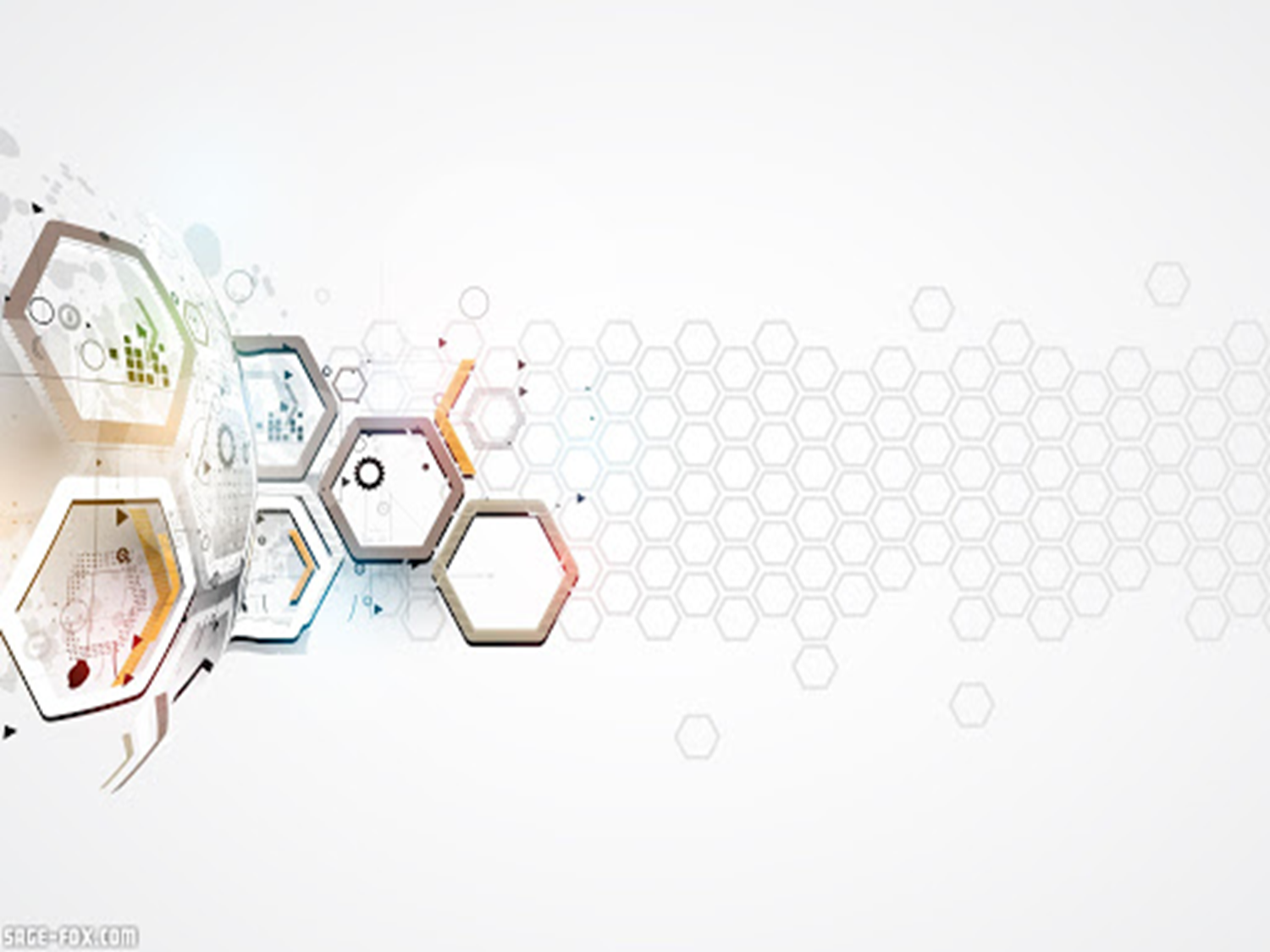 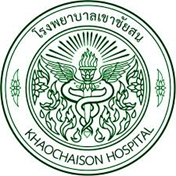 SUM Adj RW
เปรียบเทียบรายเดือน ปีงบ 66
เปรียบเทียบรายปี
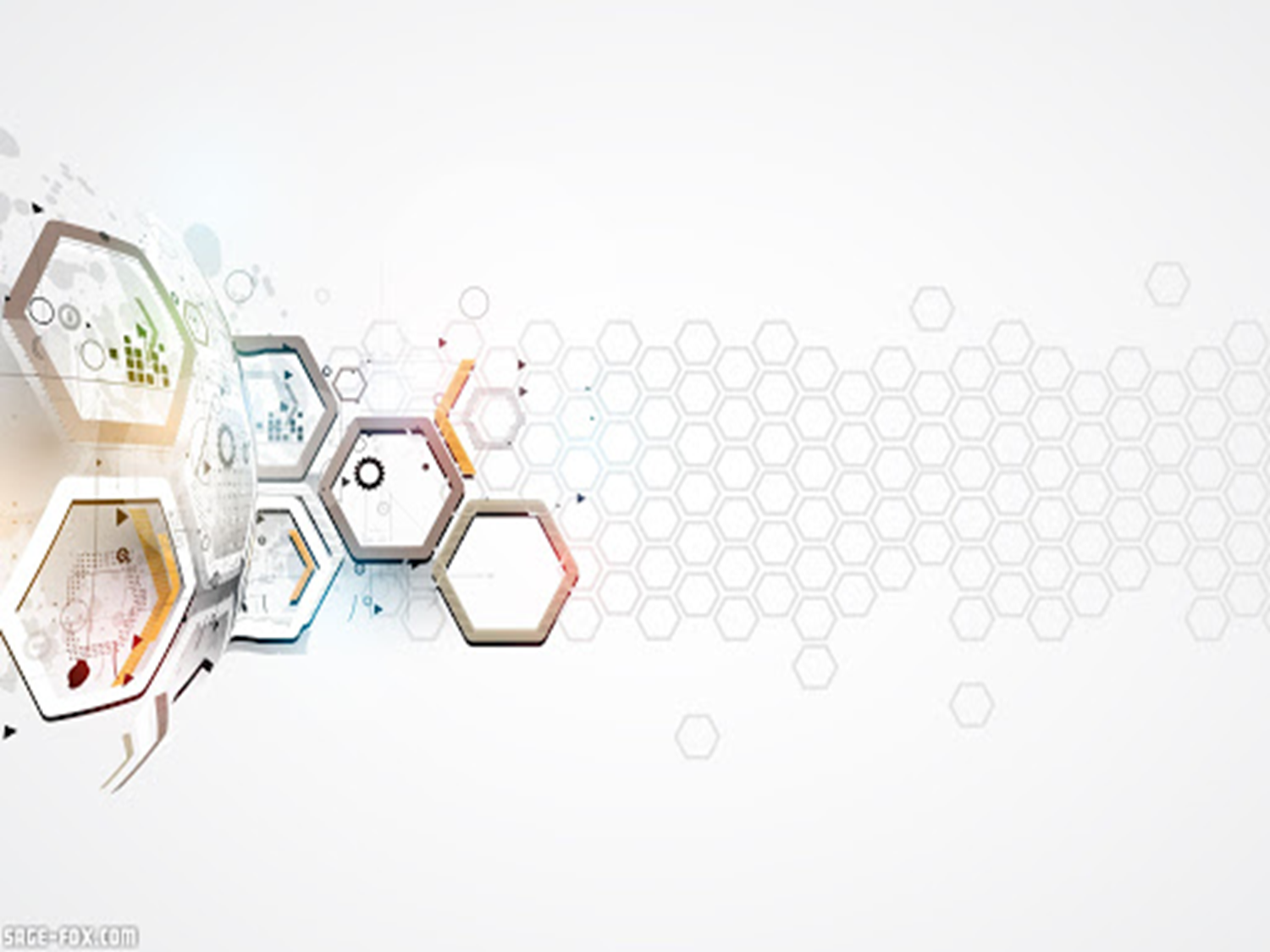 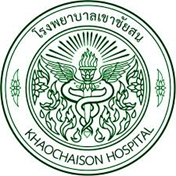 ข้อมูลผู้ป่วยในเดือน ตุลาคม 2565 – มกราคม 2566
Active bed
CMI
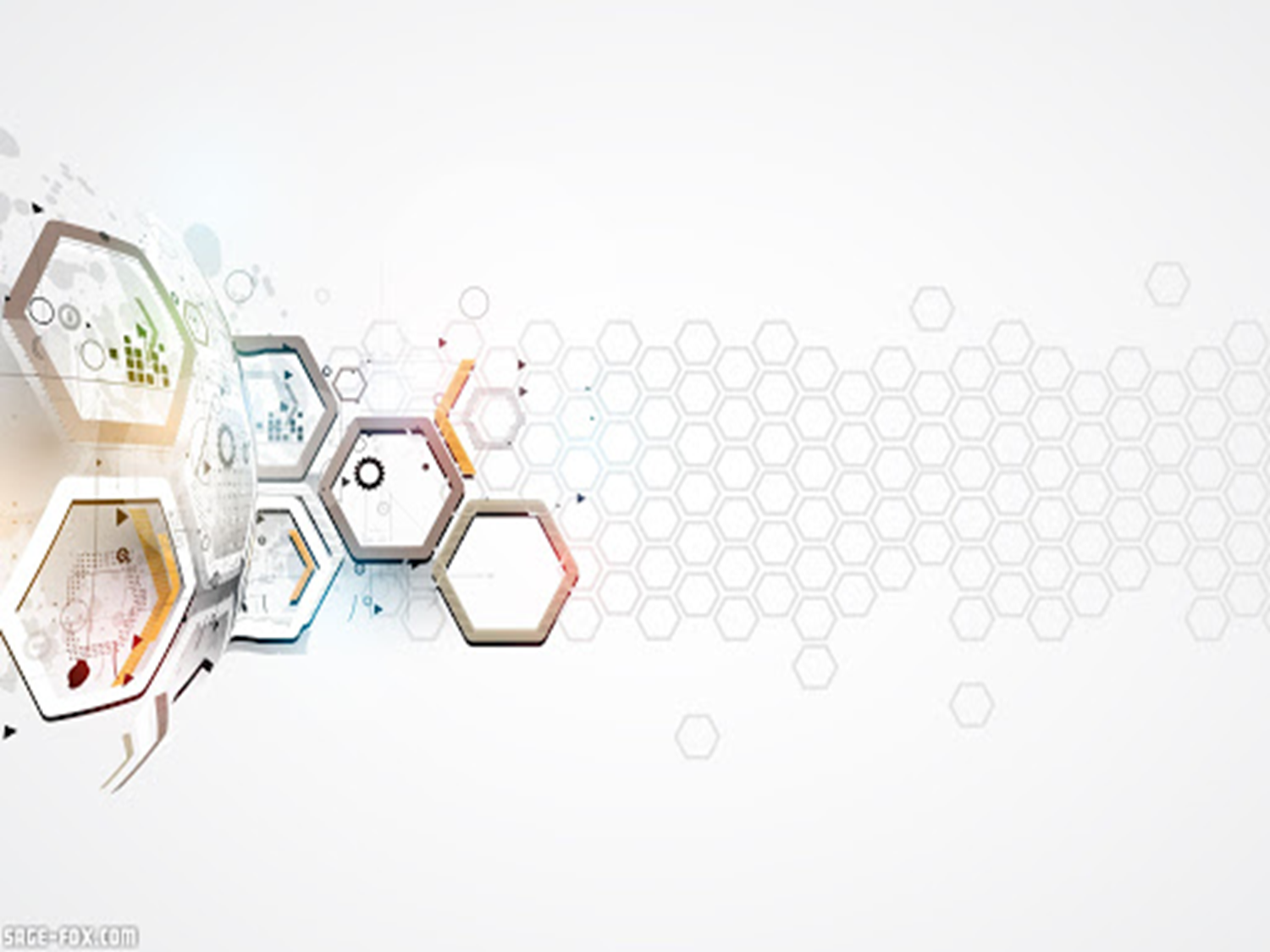 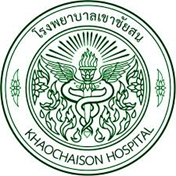 10 อันดับโรคและบริการที่มีค่าใช้จ่ายสูง ผู้ป่วยนอก เดือนตุลาคม 65 – มกราคม 66
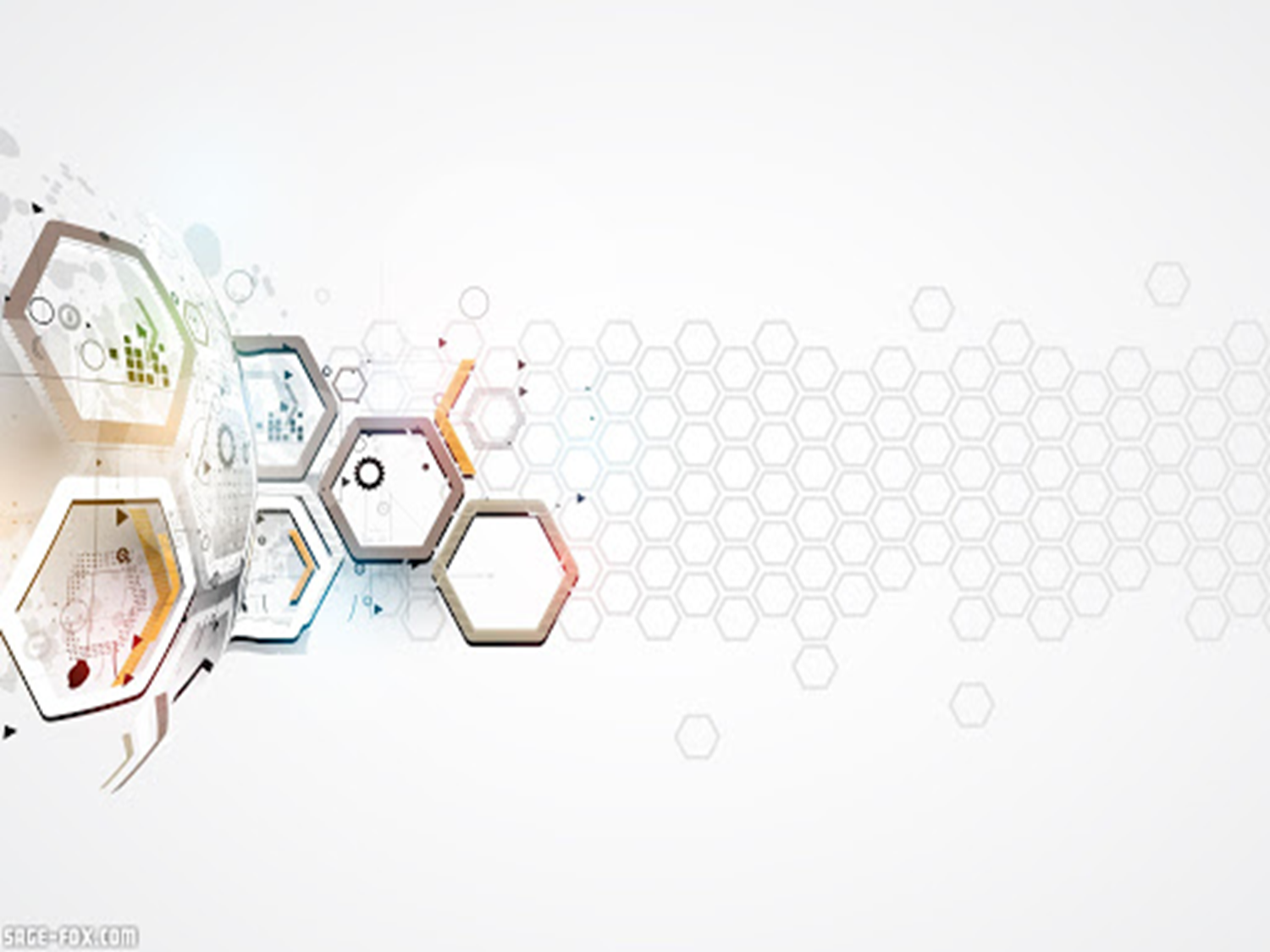 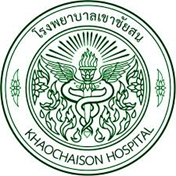 10 อันดับโรคและบริการที่มีค่าใช้จ่ายสูง ผู้ป่วยนอก เดือนตุลาคม 65 – มกราคม 66 เฉลี่ยจำนวนเงิน/ครั้ง)
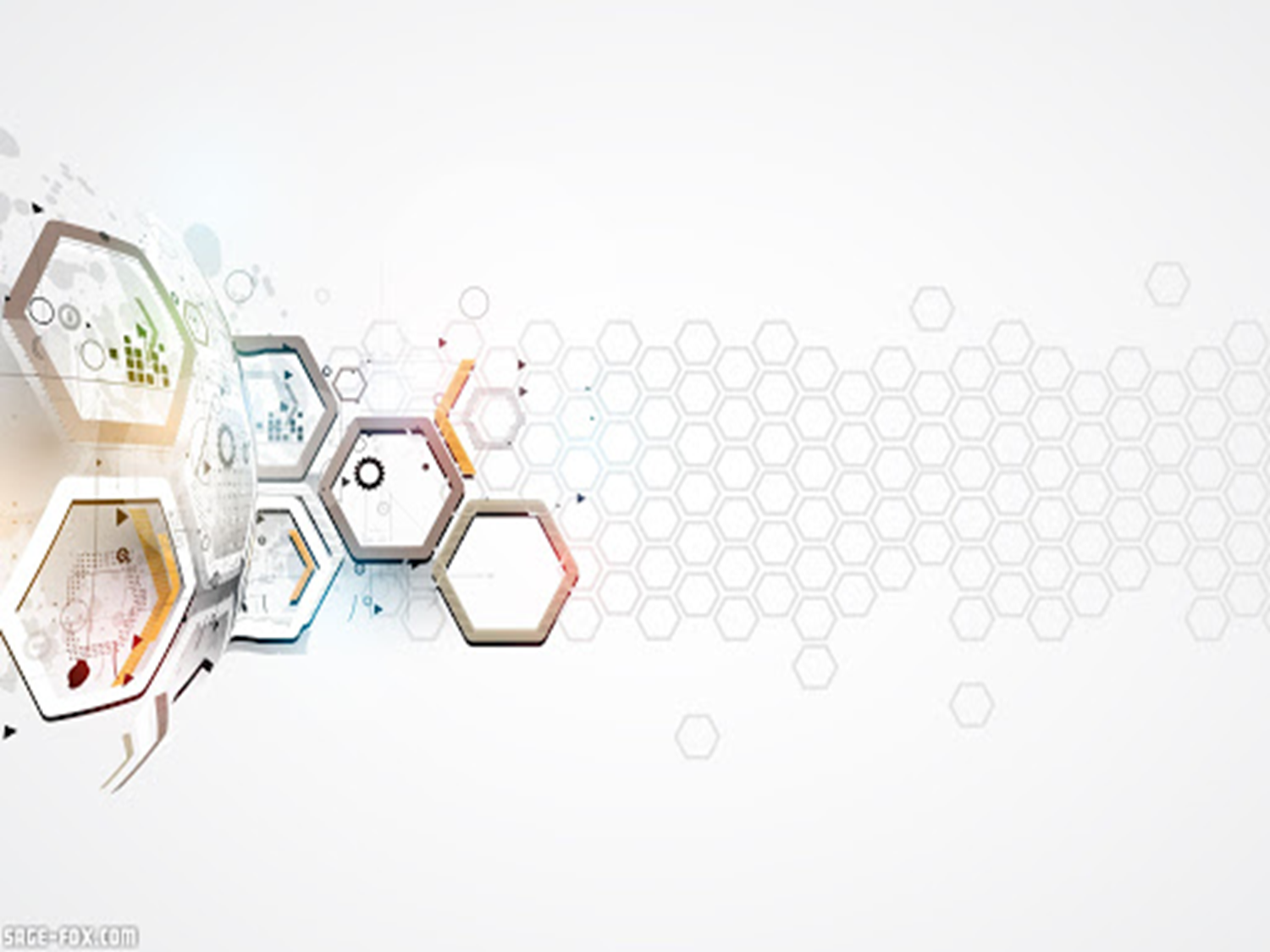 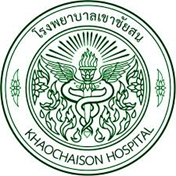 10 อันดับโรคและบริการที่มีค่าใช้จ่ายสูง ผู้ป่วยใน เดือนตุลาคม 65 –มกราคม 66
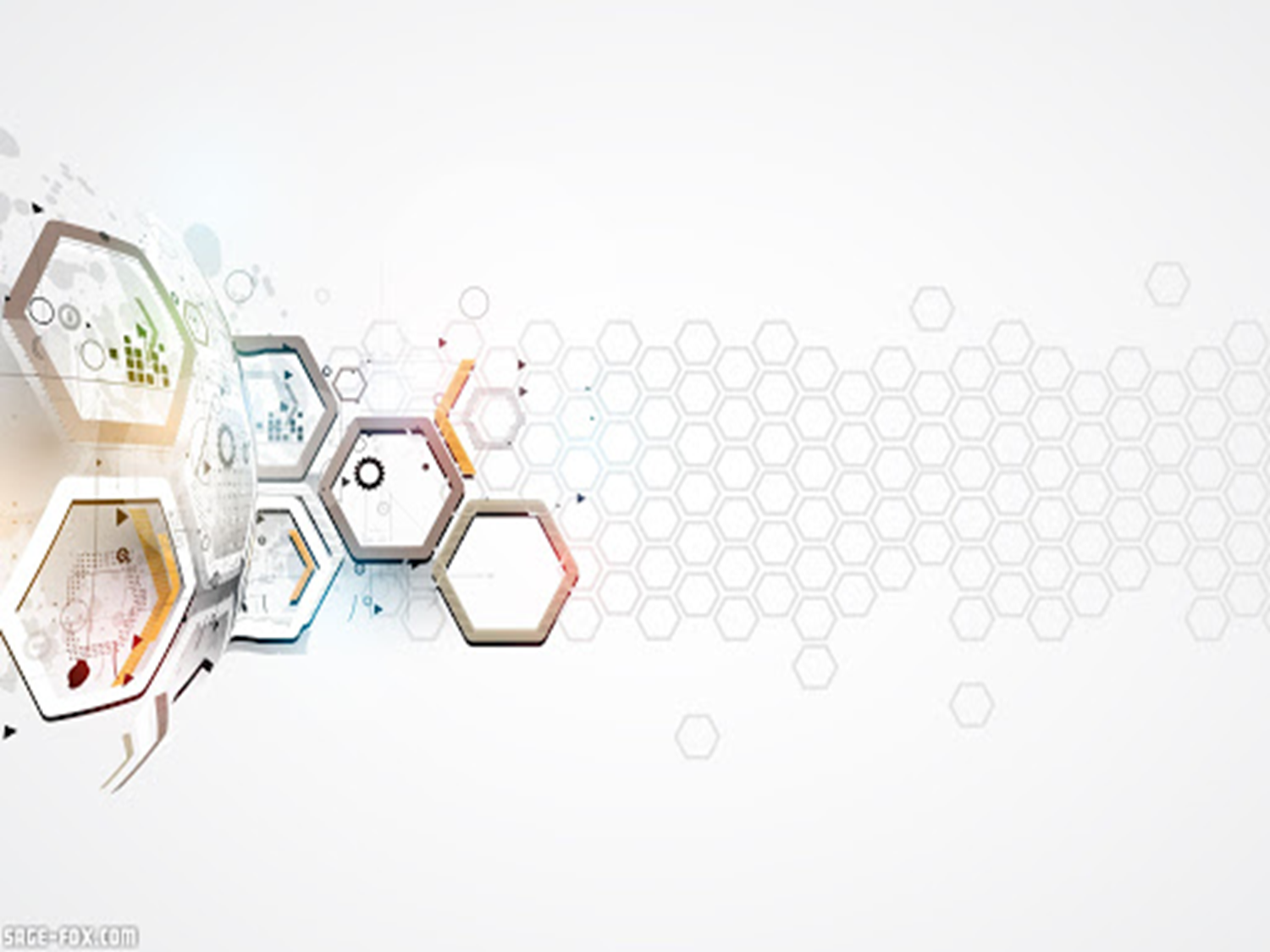 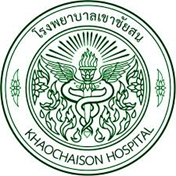 10 อันดับโรคและบริการที่มีค่าใช้จ่ายสูง ผู้ป่วยใน เดือนตุลาคม 65 – มกราคม 66 (เฉลี่ยจำนวนเงิน/ครั้ง)
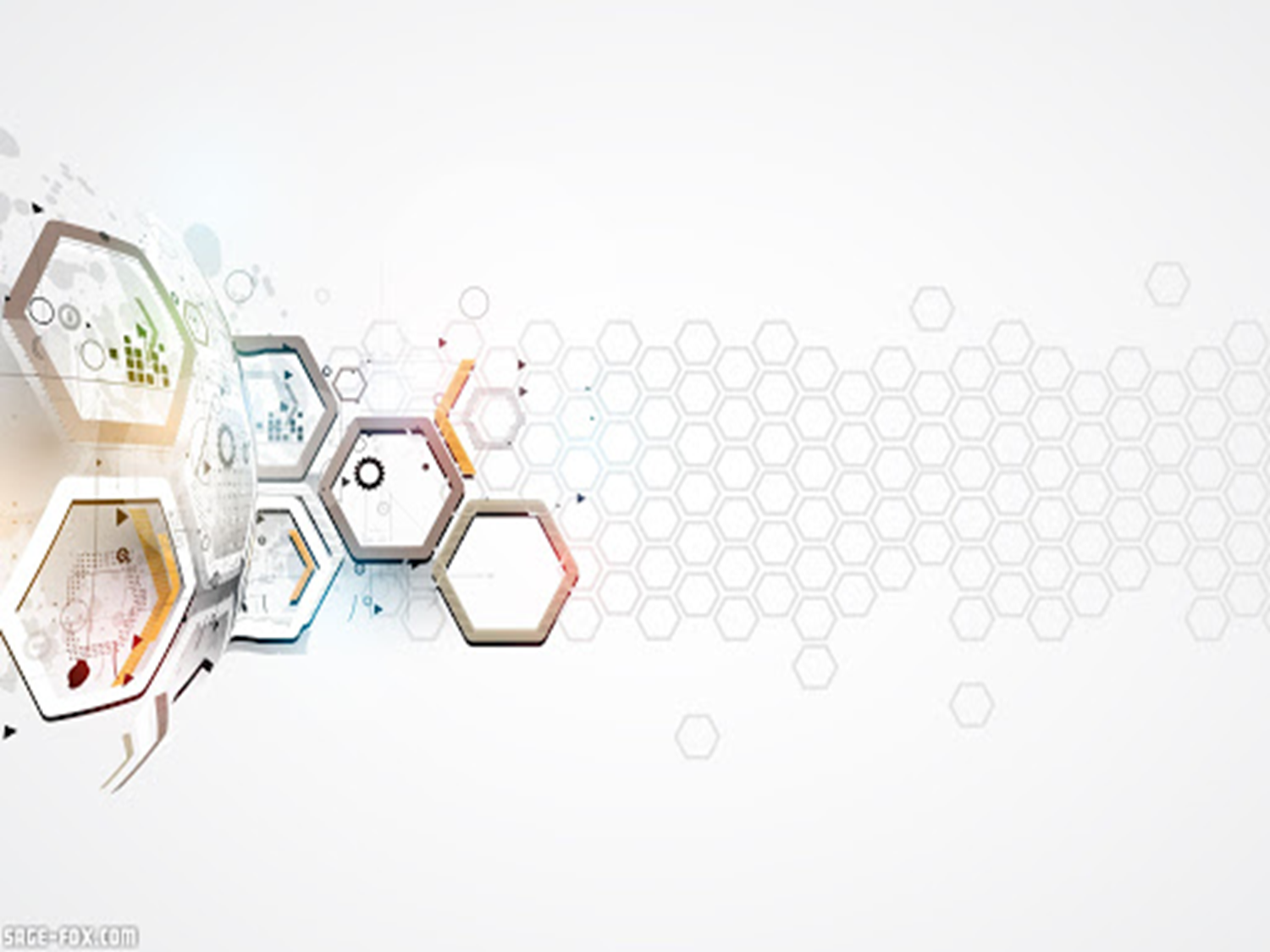 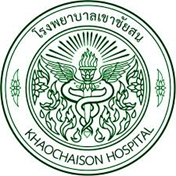 THANK YOU